International CaféSavory/Sweet Pie Rollout
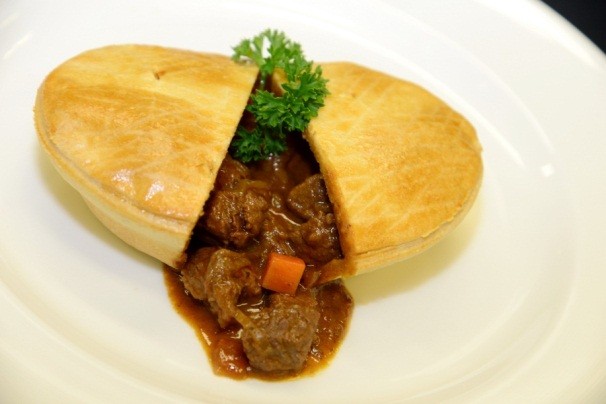 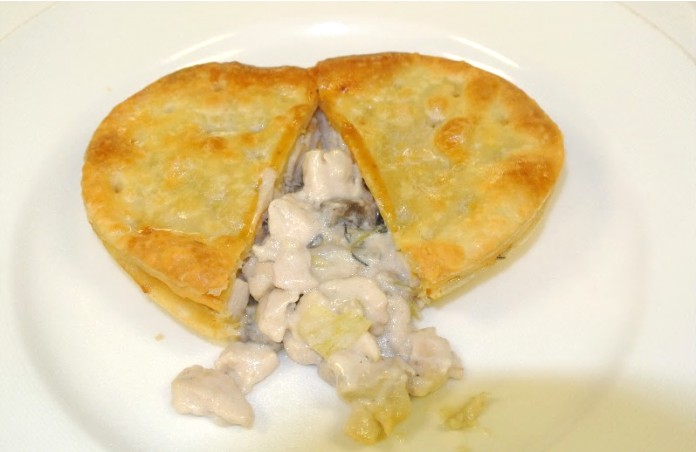 Beef & Guinness Pie
Chicken and White Wine Pie
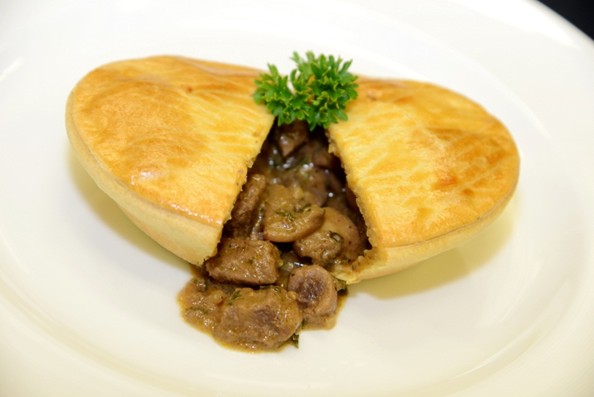 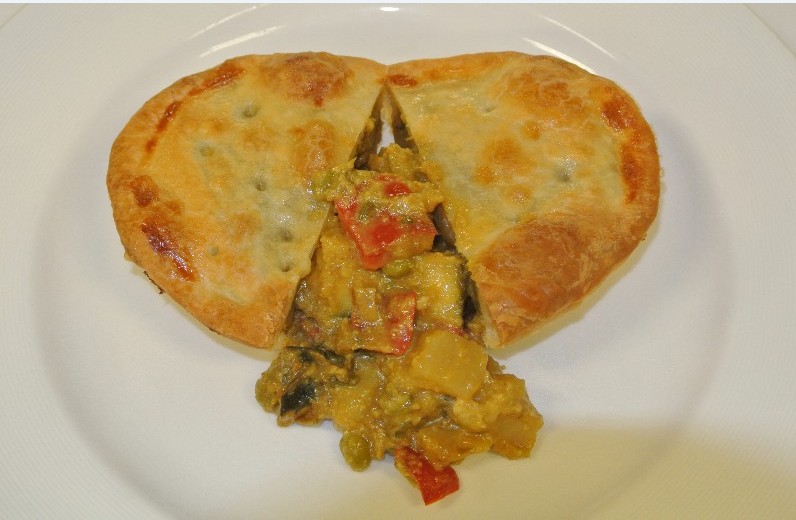 English Steak and Kidney Pie
Curried Vegetable Pie
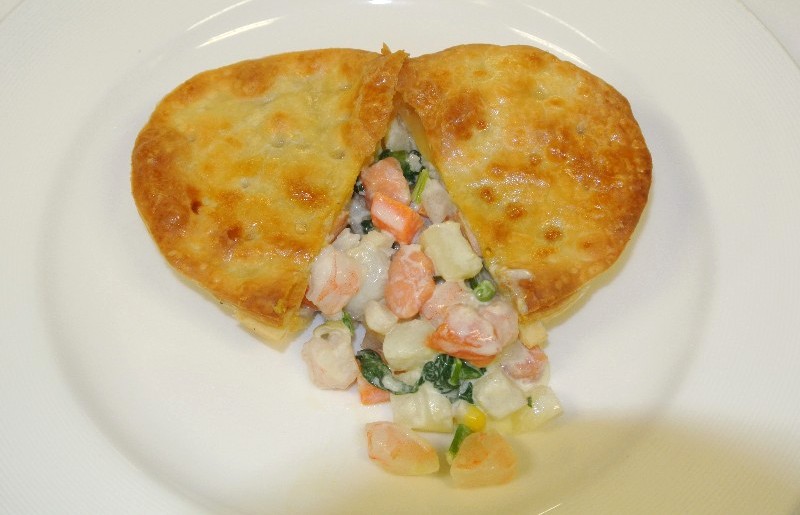 Fish Pie
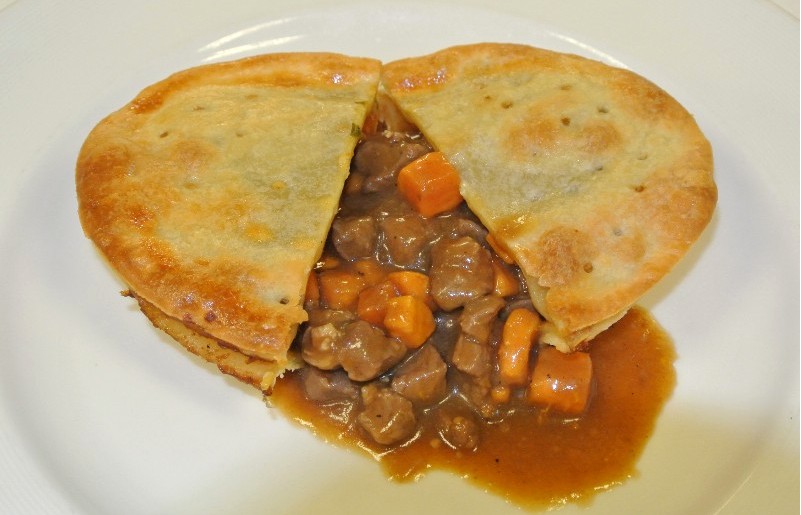 Lamb and Sweet Potato Pie
Raw pies covered before baking
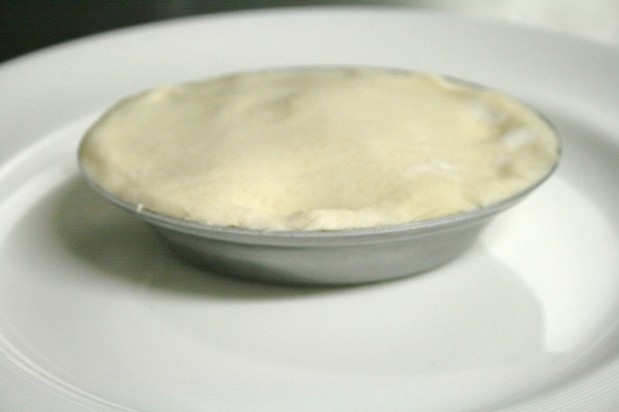 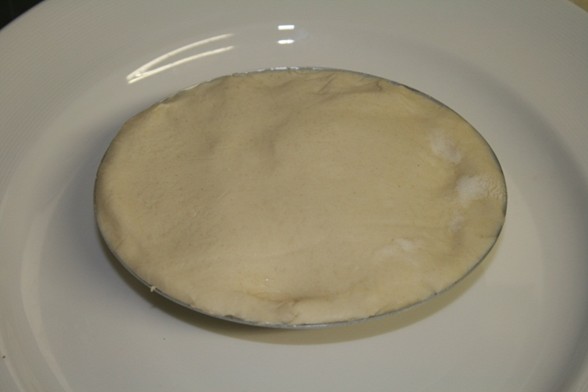 The finished product unmolded!
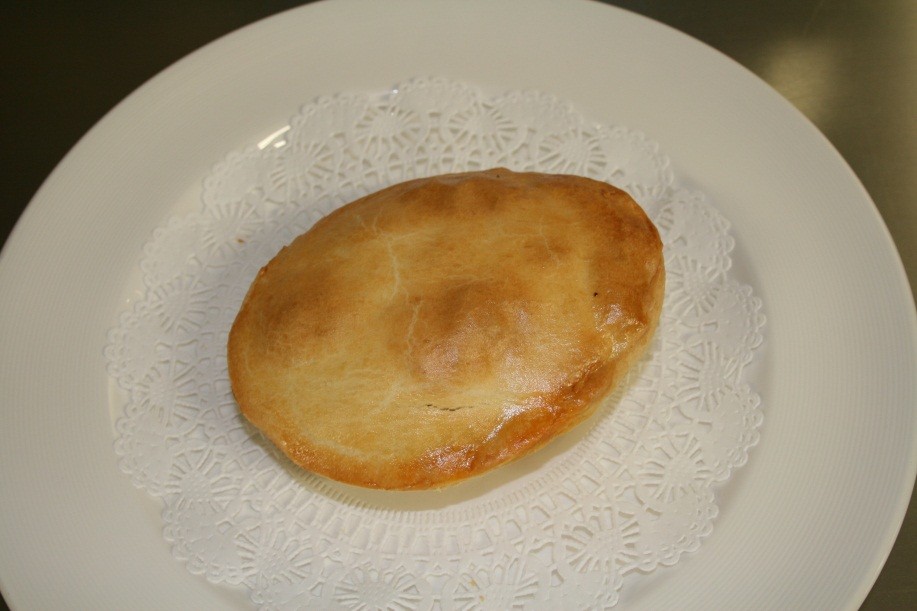 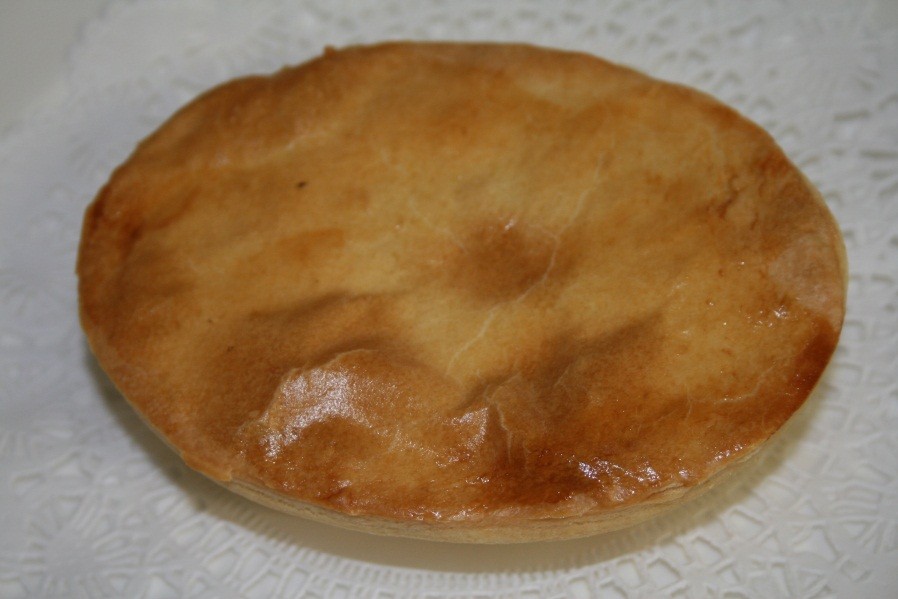 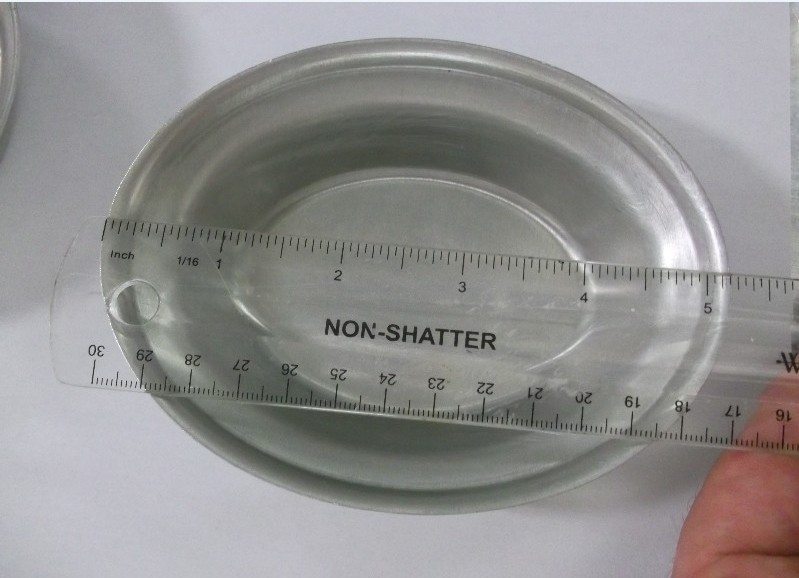 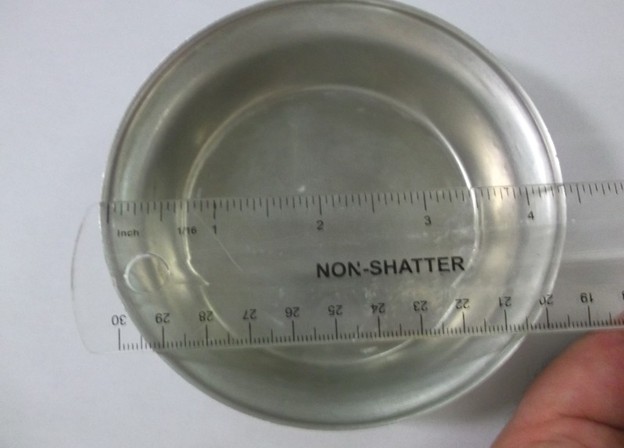 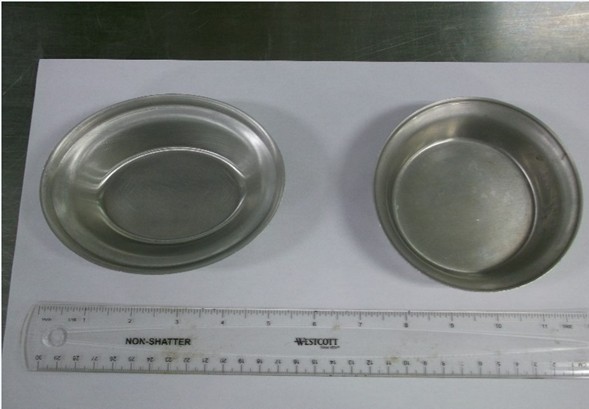 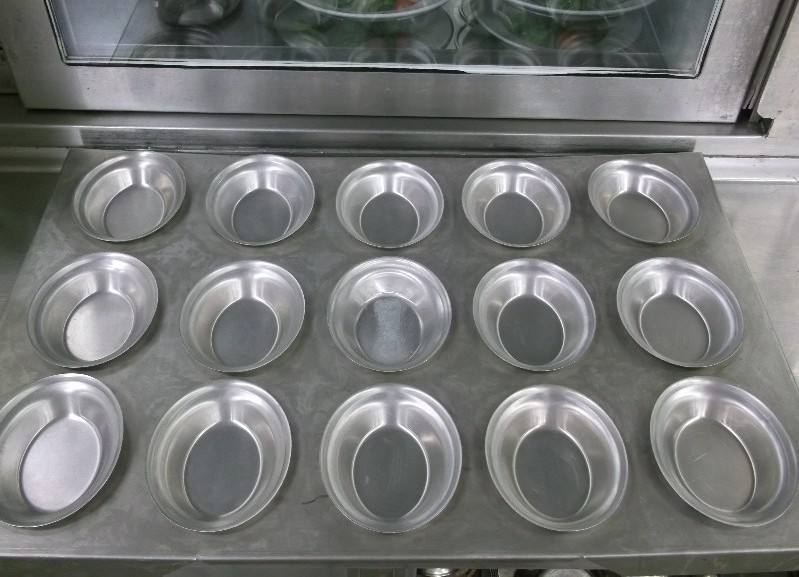 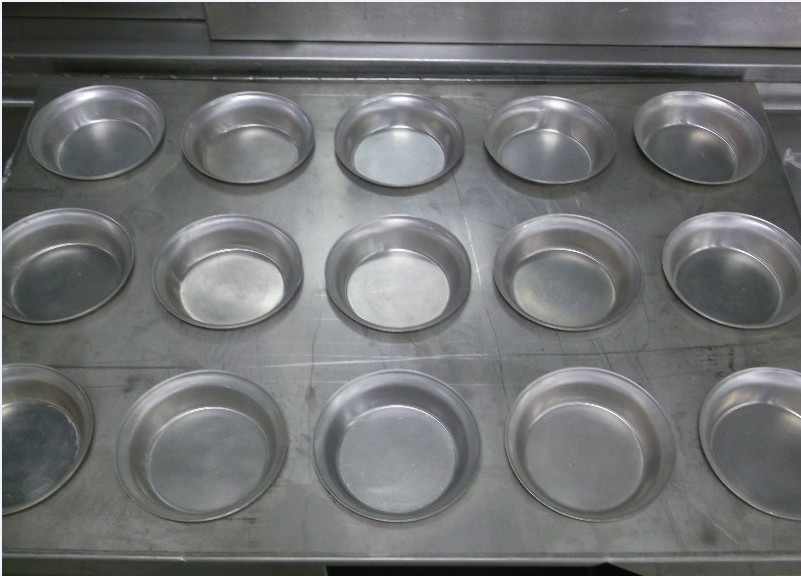 Sku Numbers available to purchase product in Crunchtime:
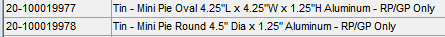